Respiratory system – Pathology (Asthma)
Dr. Omar Hamdan
Gastrointestinal and liver pathologistMutah UniversitySchool of Medicine-Pathology DepartmentUndergraduate Lectures 2023
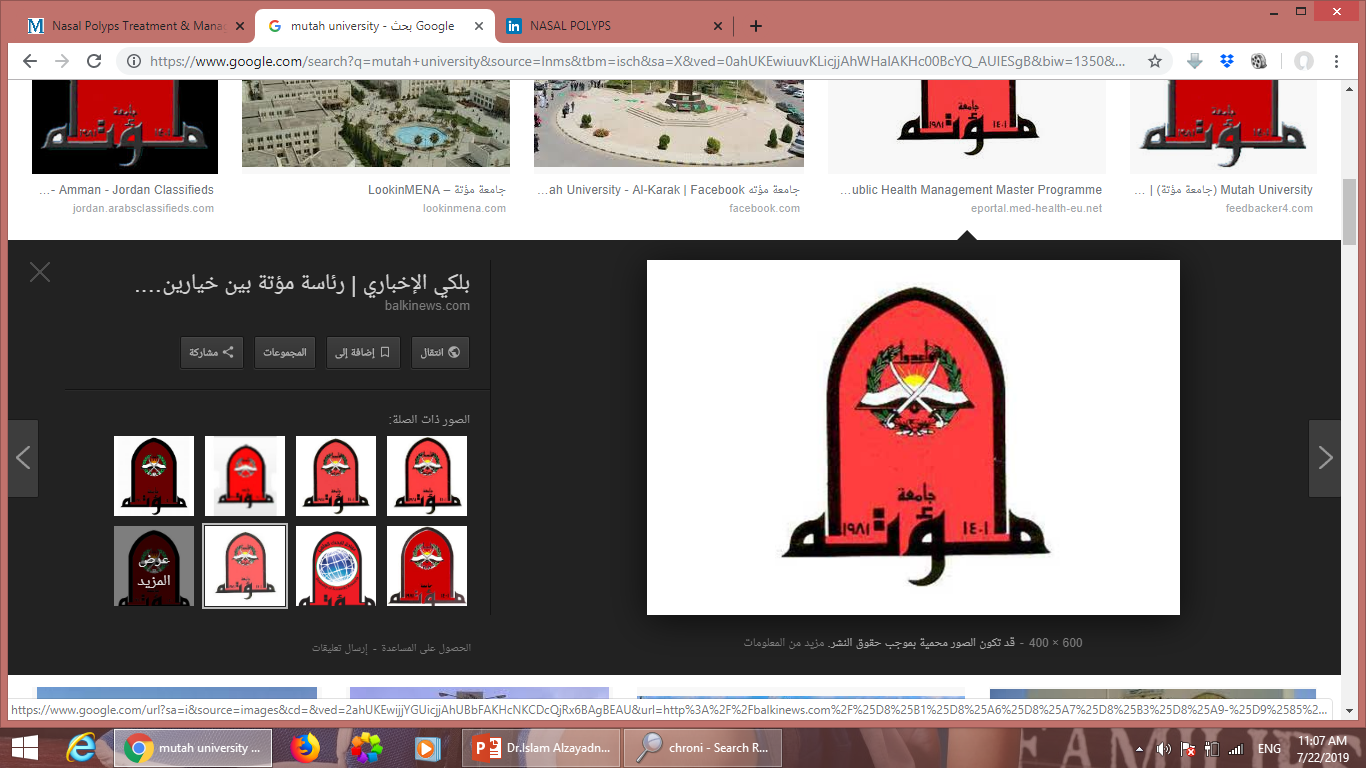 ASTHMA
Chronic inflammatory disorder of the airways
Causes recurrent episodes of wheezing, Dyspnea,  chest tightness  and cough particularly at night and/or early in the morning
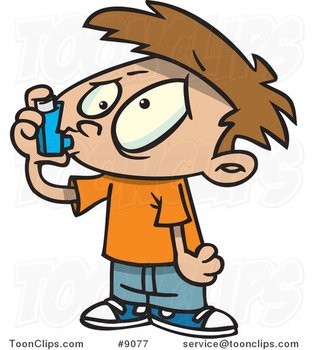 https://pixy.org/1266846/
its hallmarks are:

Intermittent and reversible airway obstruction (bronchospasm)
Chronic bronchial inflammation with eosinophils,
Bronchial smooth muscle cell hypertrophy and hyper- reactivity.
increased mucus secretion.
MAJOR FACTORS:
Genetic predisposition to type I hypersensitivity (atopy)
Acute and chronic airway inflammation
Bronchial hyperresponsiveness to a variety of stimuli
CAN BE TRIGGERED BY:

respiratory infections (especially viral)
airborne irritants (smoke, fumes)
cold air
Stress
exercise
PATHOGENESIS
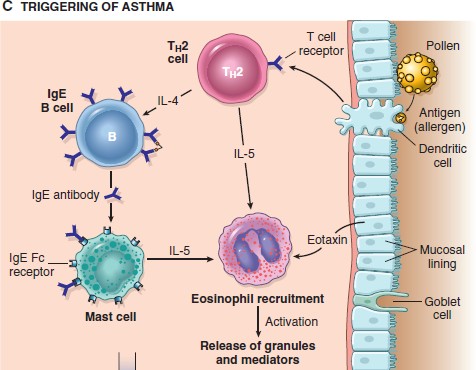 The early-phase reaction is dominated by:
bronchoconstriction
increased mucus production
vasodilation.
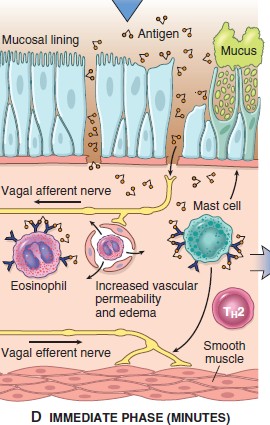 on re-exposure to antigen (ag)          immediate reaction

triggered by Ag-induced cross-linking of  IgE bound to Fc receptors on mast cells.

mast cells release preformed mediators that directly and via neuronal reflexes induce:
bronchospasm
increased vascular permeability
mucus production
recruitment of leukocytes
The late-phase reaction is inflammatory:
Inflammatory mediators        stimulate epithelial cells to
produce chemokines (eotaxin)      recruit TH2 cells,
eosinophils, and other leukocytes       amplifying the
inflammatory reaction.
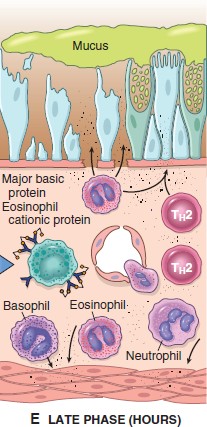 Leukocytes recruited to the site of
reaction (neutrophils, eosinophils, and
basophils; lymphocytes and monocytes)
      release mediators       initiate the late phase of asthma.
eosinophils release major basic protein
and	eosinophil cationic protein that
cause damage to the epithelium
Repeated bouts of inflammation lead to structural changes in
the bronchial wall       called airway remodeling, including:
hypertrophy of bronchial smooth muscle
hypertrophy of Mucus glands
increased vascularity
deposition of subepithelial collagen
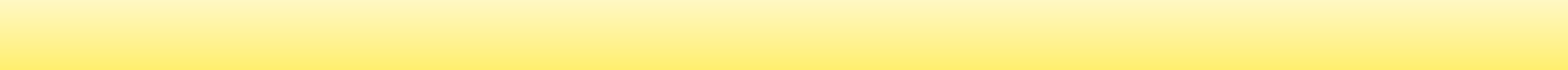 increased number of mucus-secreting goblet cells
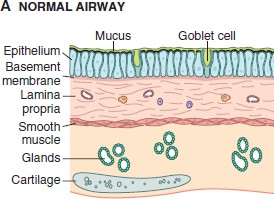 hypertrophy of submucosal glands
accumulation of mucus in the bronchial lumen
thickened basement membrane
intense chronic inflammation
hypertrophy and hyperplasia of
smooth muscle cells
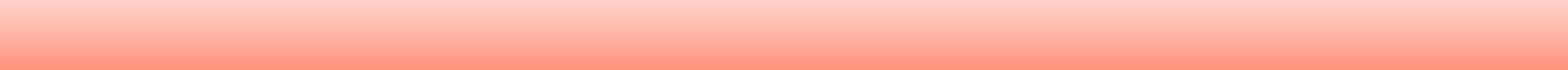 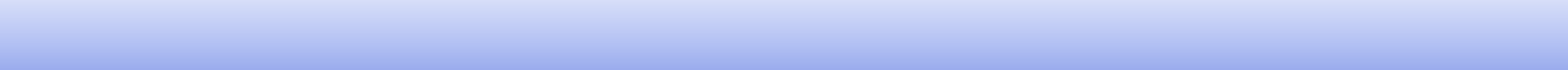 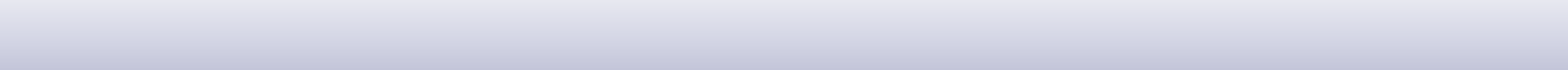 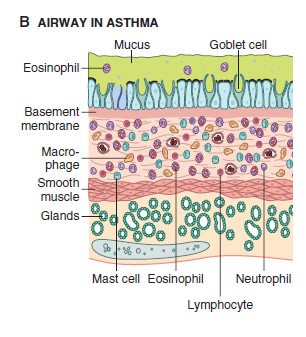 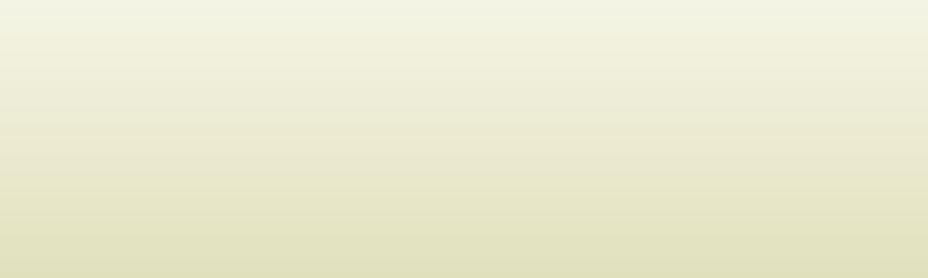 Figure 13.5 ROBBINS BASIC PATHOLOGY, 10TH EDITION
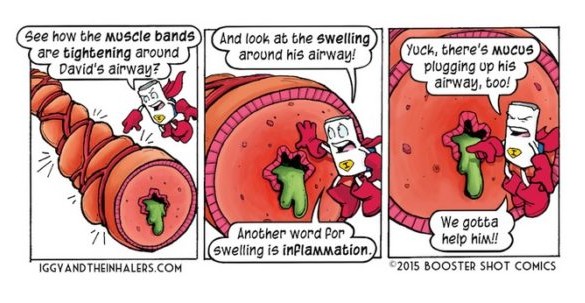 https://anonhq.com/doctor-creates-animation-videos-comic-books-make-asthma-less-scary-kids/
TYPES OF ASTHMA
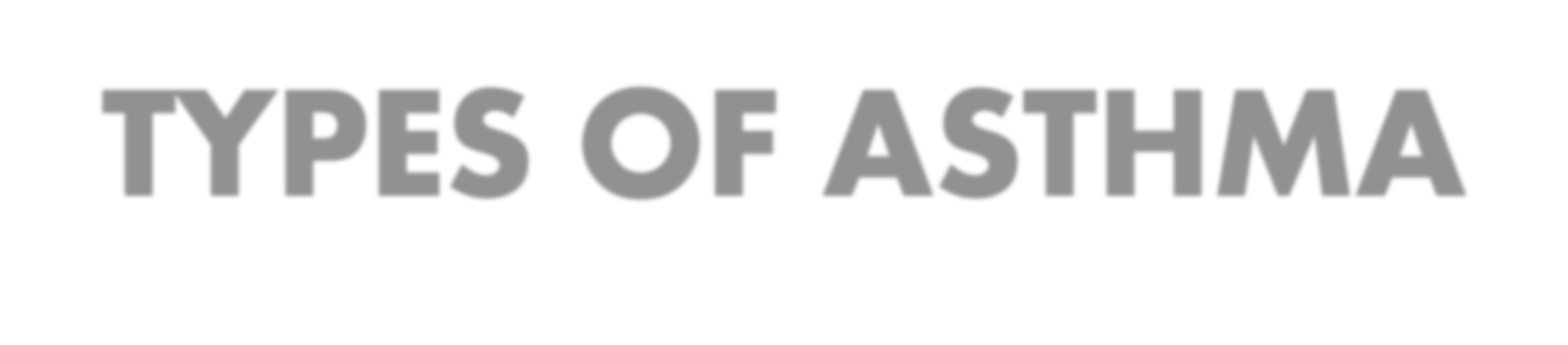 Types of Asthma
ATOPIC ASTHMA :
The most common
Classic example of type I IgE–mediated hypersensitivity reaction
beginning in childhood
Positive family history of atopy and/or asthma attacks are preceded by allergic rhinitis, urticaria, or eczema
Attacks are triggered by allergens in dust, pollen, animal dander, or food, or by infections.
Exposure to the antigen       excessive activation of type 2 helper cells       Cytokines production 
IL-4 and IL-13 stimulate IgE production
IL-5 activates eosinophils
IL-13 also stimulates mucus production

IgE coats submucosal mast cells         release of Mast cell–derived mediators       produce two waves of reaction:
early (immediate) phase of reaction
late phase of reaction
Skin test with the antigen: immediate wheal-and-flare reaction
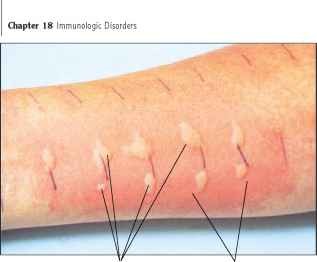 Serum radioallergosorbent tests (RASTs)
https://www.alpfmedical.info/causative-agent/type-i-
hypersensitivities-immediate-igemediated.html
2- NON-ATOPIC ASTHMA :
No evidence of allergen sensitization

Negative skin test

A positive family history of asthma is less common.

Triggered by:
viral respiratory infections (rhinovirus, parainfluenza virus)
inhaled air pollutants (sulfur dioxide, ozone, nitrogen dioxide).
3- DRUG-INDUCED ASTHMA:
Eg: Aspirin induced asthma 
   present with recurrent rhinitis ,nasal polyps , urticaria, and
   bronchospasm.

The precise pathogenesis is unknown. involve some abnormality in prostaglandin metabolism from inhibition of
cyclooxygenase by aspirin
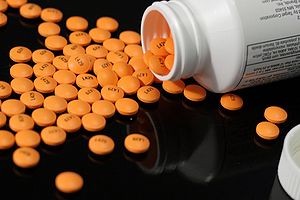 https://en.wikipedia.org/wiki/Aspirin_exacerbated_respiratory_disease
4- OCCUPATIONAL ASTHMA
triggered by fumes (epoxy resins, plastics), organic and chemical dusts (wood, cotton, platinum), gases (toluene), and other chemicals.
Asthma attacks usually develop after repeated exposure to the antigen.
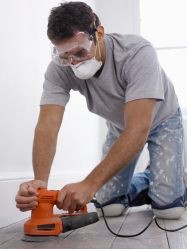 https://www.hopkinsmedicine.org/health/conditions-and-diseases/asthma/occupational-asthma
MORPHOLOGY
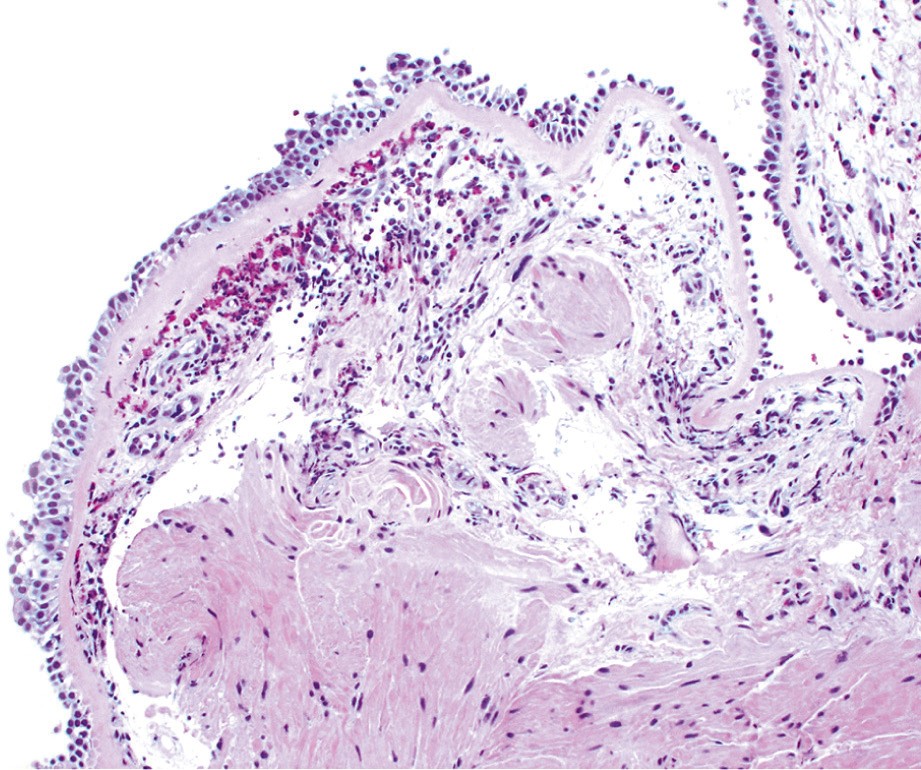 Figure 13.5 ROBBINS BASIC PATHOLOGY, 10TH EDITION
Fig. 13.11 Bronchial biopsy specimen from an asthmatic patient showing sub basement membrane
fibrosis, eosinophilic inflammation, and smooth muscle hyperplasia
MORPHOLOGY
occlusion of bronchi and bronchioles by thick mucous plugs
mucous plugs contain whorls of shed epithelium called Curschmann spirals.
https://anatometal.com/jewelry/spirals/
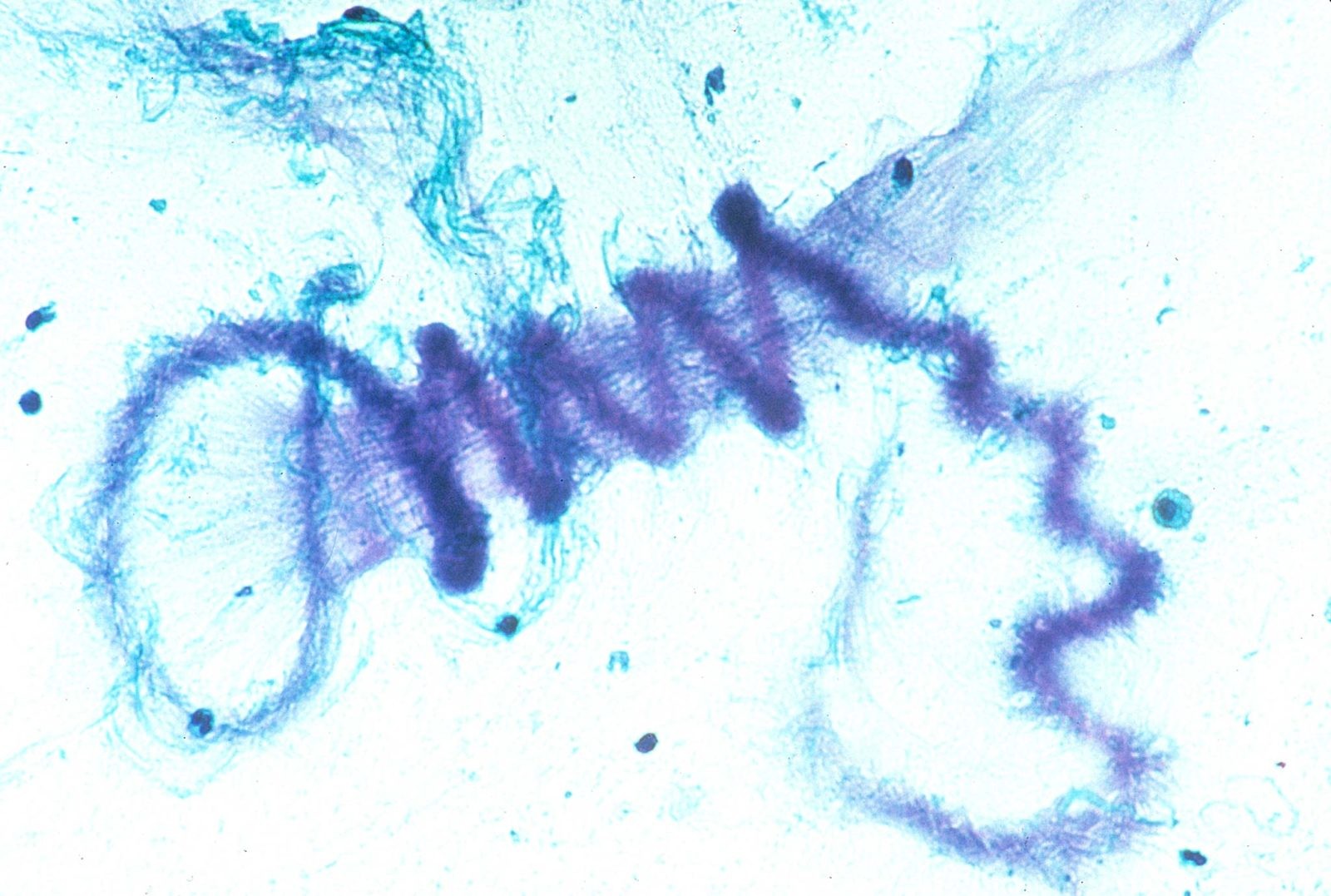 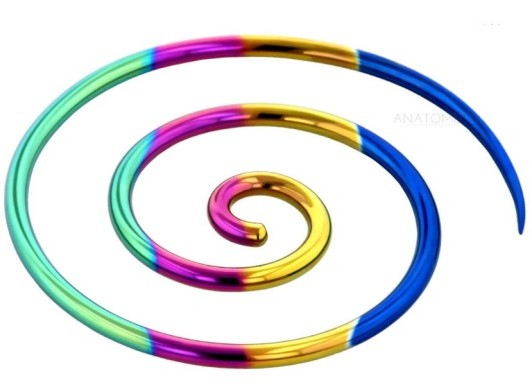 Curschman Spirals in sputum
https://www.nikonsmallworld.com/galleries/1996-photomicrography-competition/curschmanns-spiral-in-sputum-specimen
eosinophils
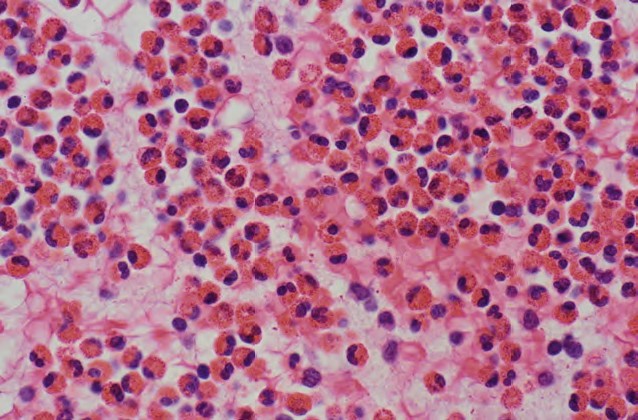 Robbin’s and Cotran Atlas of pathology, 3rd edition
Charcot-Leyden crystals: crystalloids made up of the eosinophil protein galectin-10
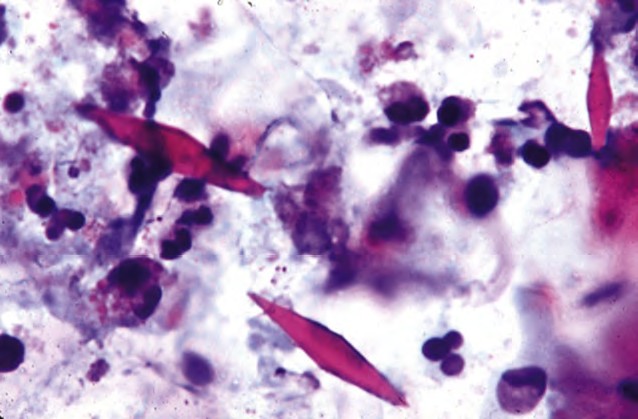 Robbin’s and Cotran Atlas of pathology, 3rd edition
airway remodeling, including:
Thickening of airway wall
Sub-basement membrane fibrosis
Increased submucosal vascularity
An increase in size of the submucosal glands and goblet cell metaplasia of the airway epithelium
Hypertrophy and/or hyperplasia of the bronchial muscle
In fatal cases           distension of lungs
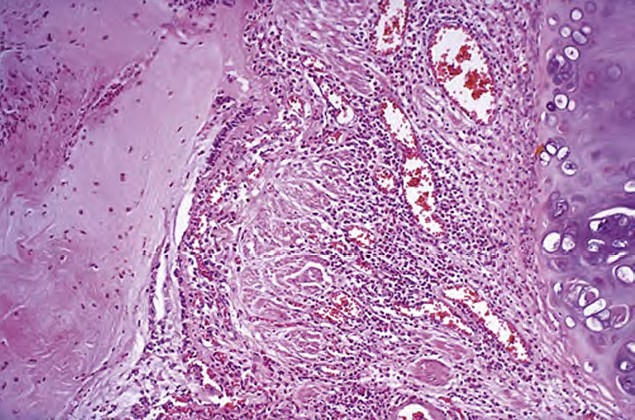 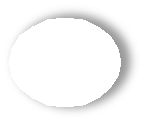 Robbin’s and Cotran Atlas of pathology, 3rd edition
CLINICAL FEATURES
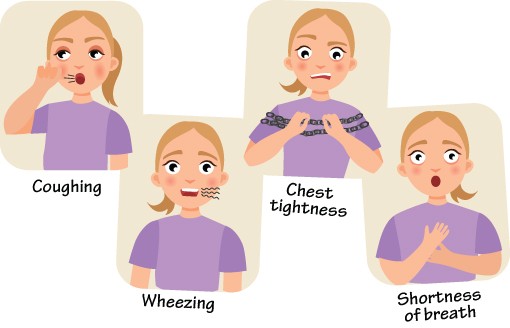 https://allergyasthmanetwork.org/what-is-asthma/asthma-symptoms/
WHEEZING
The link below is for a youtube video for the wheezing sound
https://www.youtube.com/watch?v=7oTfvJff7go
Status asthmaticus:
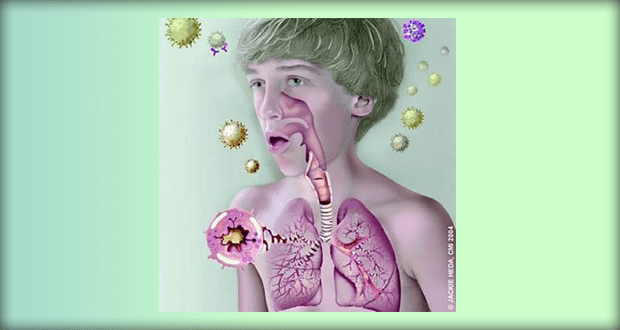 https://nurseslabs.com/status-asthmaticus-nursing-management/
status asthmaticus is a severe paroxysm that does not respond to therapy and persists for days or weeks. 
The associated hypercapnia, acidosis, and severe hypoxia may be fatal
MANAGEMENT:
Standard therapies include:
Anti-inflammatory drugs(glucocorticoids)
Bronchodilators (beta-adrenergic drugs)
Leukotriene inhibitors
IV- BRONCHIECTASIS
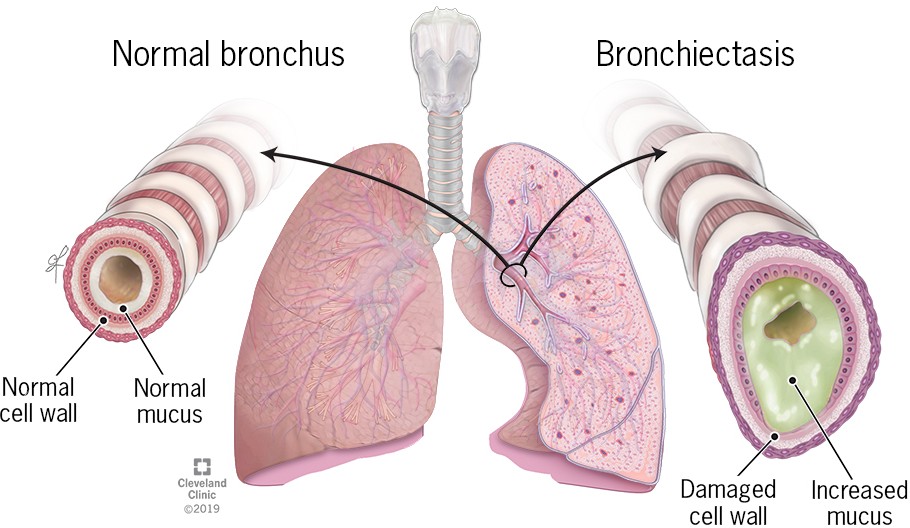 https://my.clevelandclinic.org/health/diseases/21144-bronchiectasis
IV- BRONCHIECTASIS
Permanent dilation of bronchi and bronchioles caused by destruction of smooth muscle and the supporting elastic tissue.
Typically results from or is associated with chronic necrotizing infections.
It is not a primary disorder, as it always occurs secondary to persistent infection or obstruction
cough and expectoration of copious amounts of purulent sputum.

Diagnosis: appropriate history and radiographic demonstration of bronchial dilation.
The conditions that most commonly predispose to bronchiectasis include:
Bronchial obstruction:
By tumors, foreign bodies, and impaction of mucus OR as a complication of atopic asthma and chronic bronchitis
Congenital or hereditary conditions:
      Cystic fibrosis:
widespread severe bronchiectasis
Due to obstruction caused by abnormally viscid mucus and
secondary infections
Immunodeficiency states:
Due to recurrent bacterial infections
localized or diffuse
Primary ciliary dyskinesia (immotile cilia syndrome):
rare autosomal recessive disorder       abnormalities of cilia
persistent infections.
bronchiectasis + sterility in males
Necrotizing, or suppurative, pneumonia:
	particularly with virulent organisms such as Staphylococcus aureus or Klebsiella spp.
PATHOGENESIS
Two intertwined processes contribute to bronchiectasis:
obstruction
chronic infection
OBSTRUCTION impairs clearance of secretions   superimposed infection         inflammatory damage to the bronchial wall + the accumulating exudate          airways distention          irreversible dilation.
PERSISTENT NECROTIZING INFECTION        in the bronchi or bronchioles        poor clearance of secretions, obstruction, and inflammation with peribronchial fibrosis and traction on
the bronchi         irreversible dilation
MORPHOLOGY, MACROSCOPIC:
Lower lobes bilaterally.
most severe involvement in distal bronchi and bronchioles.
The airways may be dilated to as much as four times their usual diameter
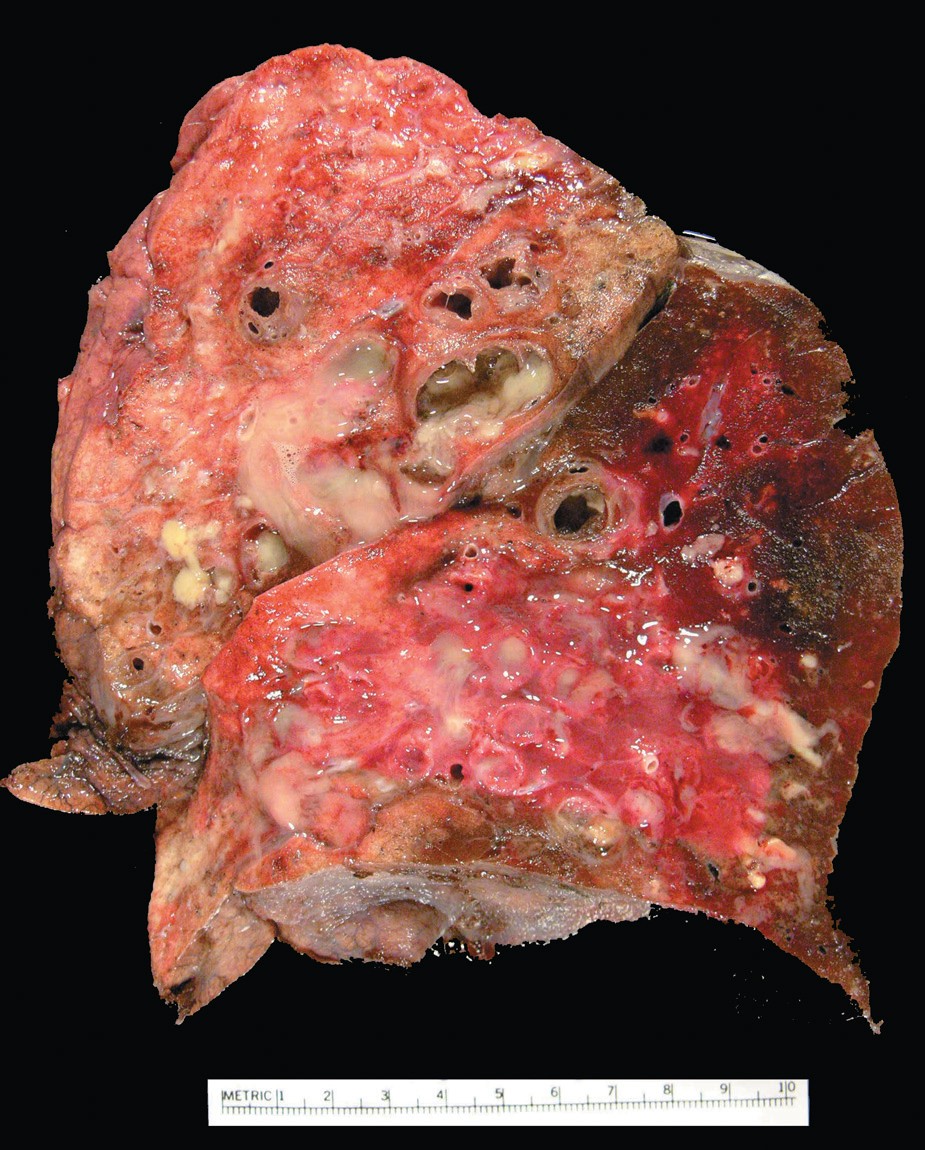 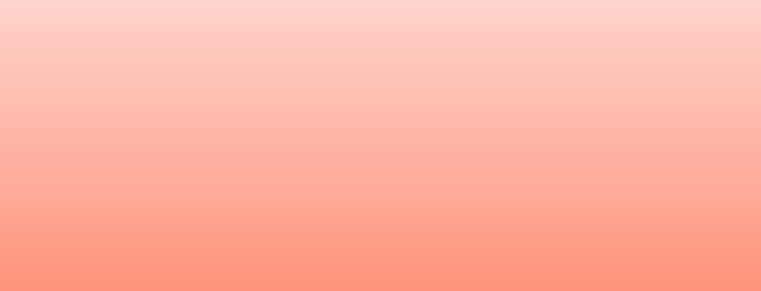 markedly  dilated
bronchi  filled with
purulent mucus
FIGURE 13.12,ROBBINS BASIC PATHOLOGY, 10TH EDITION
MORPHOLOGY, MICROSCOPIC:
In full-blown active cases:
intense acute and chronic inflammatory exudate within the walls of the bronchi and bronchioles       desquamation of lining epithelium and extensive ulceration

mixed flora are cultured from the sputum.
MORPHOLOGY, MICROSCOPIC:
When healing occurs:
the lining epithelium may regenerate completely abnormal dilation and scarring

fibrosis of bronchial and bronchiolar walls

peribronchiolar fibrosis

Abscess formation in some cases
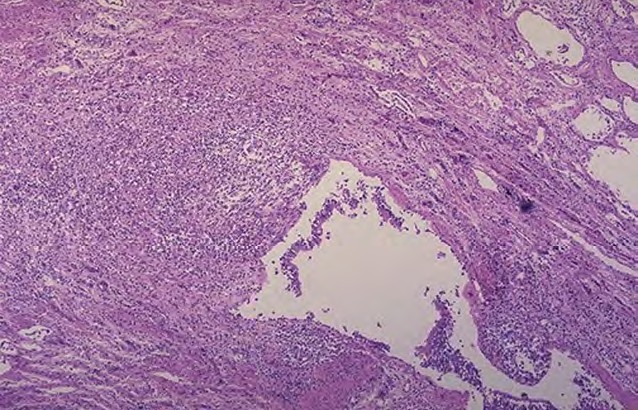 Figure 5-34 Bronchiectasis, microscopic dilated bronchus in which the mucosa and bronchial wall are 
 not seen clearly because of the necrotizing inflammation with tissue destruction.
Robbin’s and Cotran Atlas of pathology, 3rd edition
CLINICAL FEATURES
severe, persistent cough with mucopurulent sputum.
Other symptoms: dyspnea, rhinosinusitis, and hemoptysis.
Episodic
precipitated by URTI.
Severe widespread bronchiectasis : significant obstructive ventilator defects, hypoxemia, hypercapnia, pulmonary hypertension, and cor pulmonale.
IN SUMMARY:
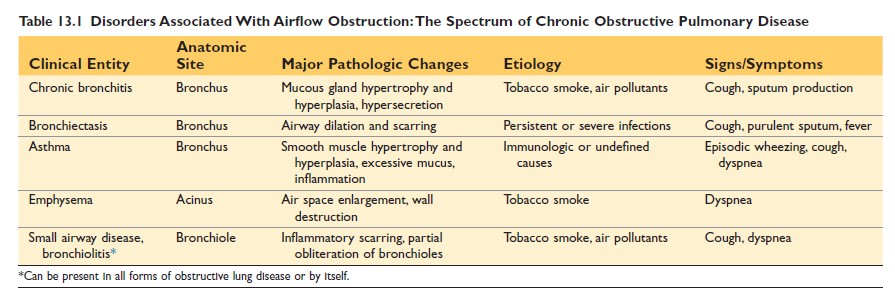 A 45-year-old gentleman smoked two packs of cigarettes
per day for 20 yrs. For the past 4 years, he has had a
chronic cough with copious mucoid expectoration.
During the past year, he has had multiple respiratory tract
infections. He has also developed difficulty breathing,
tightness  of the chest, and audible wheezing. His breathing
difficulty is relieved by inhalation of a β-adrenergic agonist
and disappears after the chest infection has resolved.
Which of the following pathologic conditions is most likely
responsible for his clinical condition?
α1-Antitrypsin deficiency with panlobular emphysema
Centrilobular emphysema with cor pulmonale
Chronic asthmatic bronchitis
Cystic fibrosis with bronchiectasis
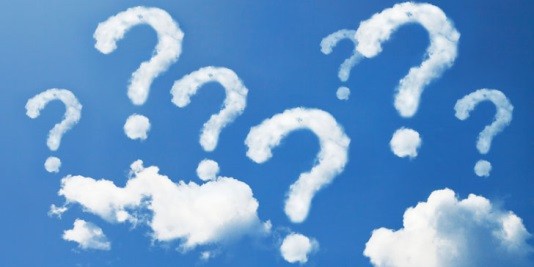 THANK YOU!